Администрация Орджоникидзевского района ГО г. Уфа
О взаимодействии Администрации Орджоникидзевского района ГО 
г. Уфа с  ООО «БашРТС»  по начислению платы 
за тепловую энергию и горячее водоснабжение
Галиуллин Марат Мударисович
Глава Администрации Орджоникидзевского района 
ГО г. Уфа
Разногласия между ООО «БашРТС» и ОАО «УЖХ Орджоникидзевского района г.Уфы»
Объём коммунальных ресурсов
БашРТС
Жильцы домов
245 млн. руб.
ОАО УЖХ
?
Объём коммунальных услуг
2
Разногласия по тепловой энергии и горячему водоснабжению  в многоквартирных домах Орджоникидзевского района
3
Разногласия по тепловой энергии на отопление и подогрев горячего водоснабжения  в многоквартирных домах, оборудованных индивидуальными тепловыми пунктами
Тепловая энергия, начисленная в IV квартале 2013 г. – 
57 млн. руб.      (615 жилых домов)
Использование постановления РФ №354 в домах, оборудованных индивидуальными тепловыми пунктами горячего водоснабжения без общедомовых приборов учета тепловой энергии – 58 млн. руб. (150 жилых домов)
Разница в сроках применения 2-х компонентного тарифа на горячее водоснабжение – 
3,2 млн. руб. (297 жилых домов)
Счет за подпитку внутридомовых систем отопления химически очищенной водой – 
18,9 млн. руб. (1117 жилых домов)
4
Разногласия по горячему водоснабжению в многоквартирных домах, 
подключенных к центральным тепловым пунктам ООО «БашРТС»
Неприменение Постановления Правительства РФ № 124 в домах без общедомовых приборов учета -                43,9 млн. руб. 
(103 жилых домов)
Неприменение Постановления Правительства РФ № 124 в домах с общедомовыми приборами учета,  не являющимися коммерческими -                           54,1 млн. руб. 
(309 жилых домов)
Оплата по многоквартирным  домам, избравшим  непосредственный способ управления   -                                                           1 млн. руб.  
(57 жилых домов)
Разница в сроках применения 2-х компонентного тарифа на горячую воду 
- 8,1 млн. руб.  (412 жилых домов)
5
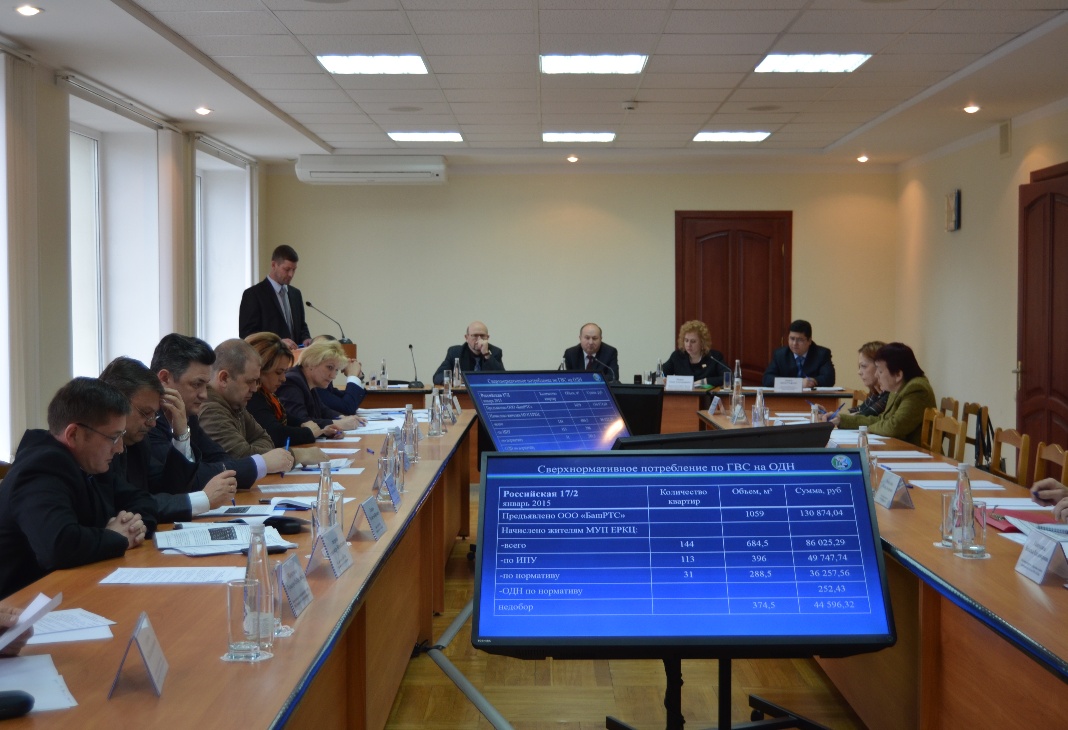 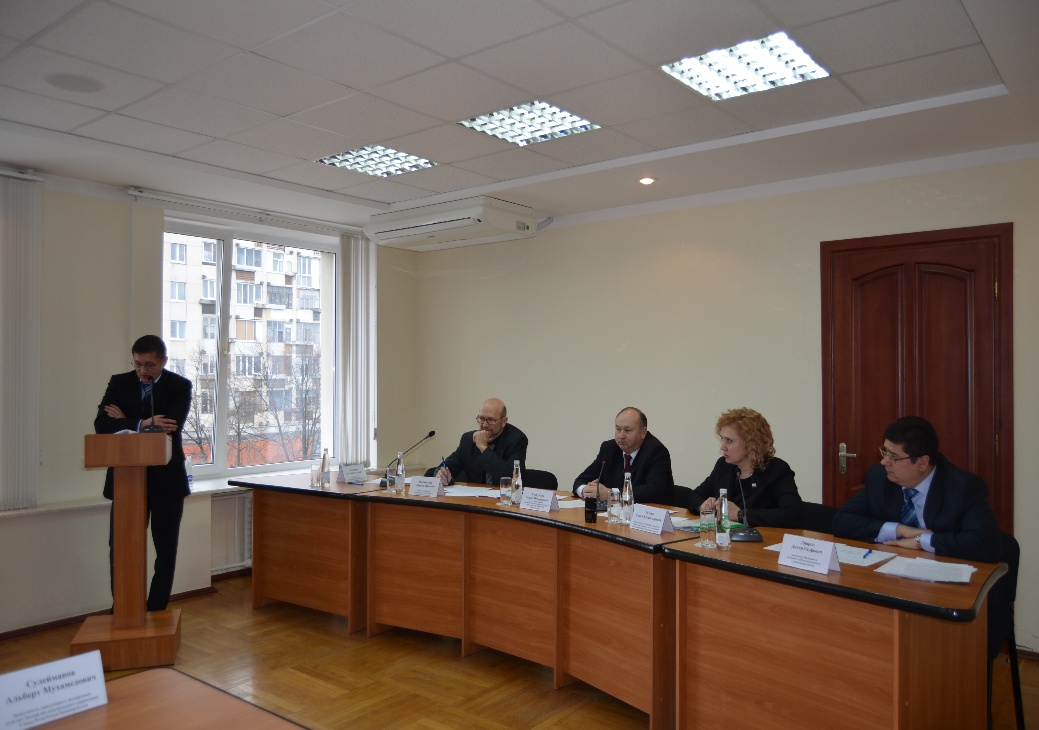 6
1. Необходимо обеспечить применение единых методик расчетов платежей для управляющих и ресурсоснабжающих организаций.  
2.Необходимо разработать механизмы досудебных решений вопросов с участием органов местной власти.
3.Необходим контроль со стороны муниципальной власти над взаимоотношениями ресурсоснабжающих и управляющих организаций  с постоянным мониторингом исполнения договоров между ними.
4.Необходимо обеспечить переход ресурсоснабжающей организации на прямые договоры с населением, при  этом необходимо проработать вопрос о единой квитанции на оплату за жилищно-коммунальные услуги.
7
Администрация Орджоникидзевского района ГО г. Уфа
О взаимодействии Администрации Орджоникидзевского района ГО 
г. Уфа с  ООО «БашРТС»  по начислению платы 
за тепловую энергию и горячее водоснабжение
Галиуллин Марат Мударисович
Глава Администрации Орджоникидзевского района 
ГО г. Уфа